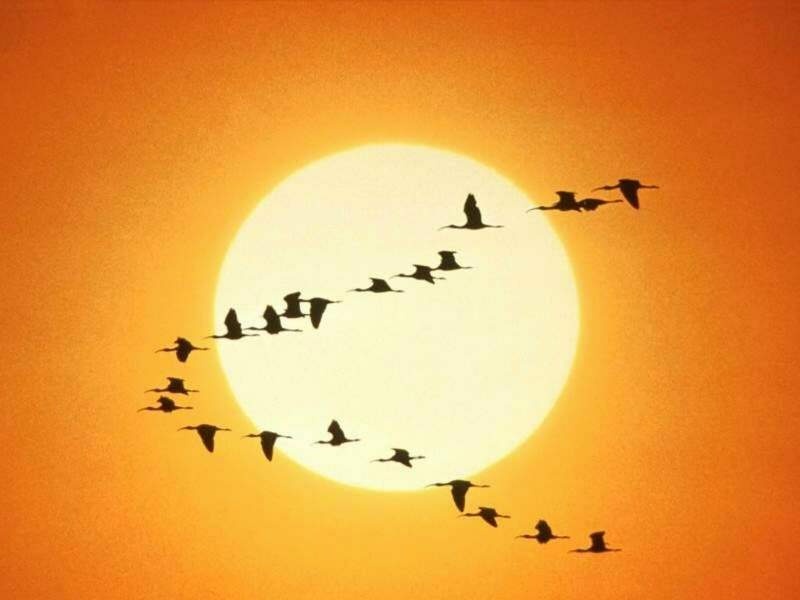 Перелетные птицы
Презентация занятия по развитию речи в подготовительной логопедической группе. Подготовила учитель-логопед Макшаева М.А.
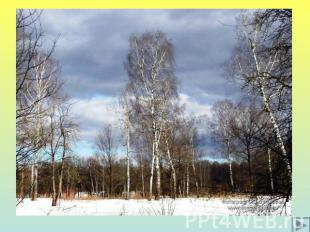 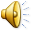 На шесте весёлый домС круглым маленьким окном.Чтоб уснули дети, дом качает ветер.На крыльце поёт отец-Он и летчик и певец.Кто это?
Прилетает к нам с теплом,Путь, проделав длинный.Лепит домик под окномИз травы и глины
Нос  у него белый,Сам он чёрный,Очень проворный,Друг садов и полейПоедает червей
Маленькая, юркая, проворная,Трясёт длинным тонким хвостиком
Никогда не строит для себя гнезда,Соседкам яйца оставляетИ о птенцах не вспоминает
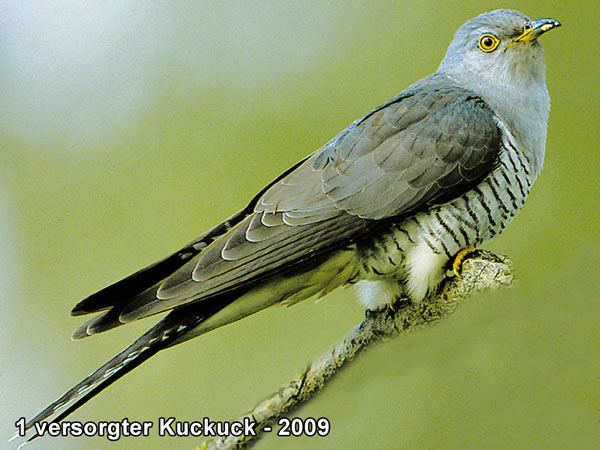 Хочет – прямо полетит,  Хочет – в воздухе висит,  Камнем падает с высот,  А весной в полях поет.
Кто без ног и без свирели Лучше всех выводит трели,  Голосистее, нежней?  Кто же это? …
Это старый наш знакомый:                  Он живет на крыше дома -               Длинноногий, длинноносый,                   Длинношеий, безголосый.                   Он летает на охоту                   за лягушками к болоту.
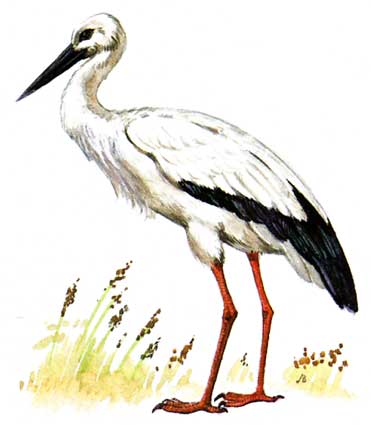 Пёстрая крякушаЛовит лягушек.Ходит вразвалочку,Спотыкалочку.
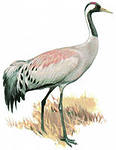 Встали братья на ходули, 
 Ищут корма по пути. 
 На бегу ли, на ходу ли, 
 Им с ходулей не сойти.
Какой птицы не стало?
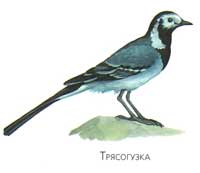 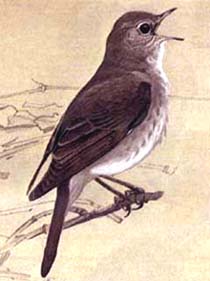 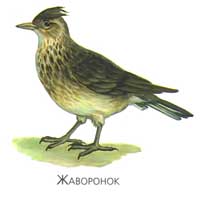 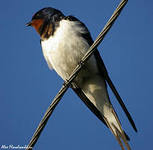 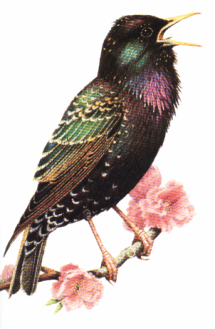 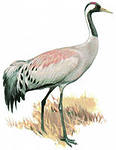 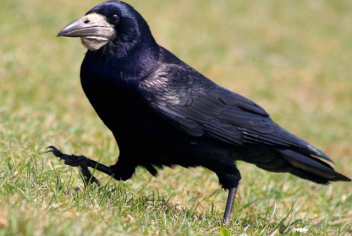 Дидактическая игра «4 - лишний»
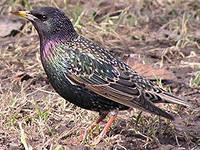 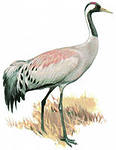 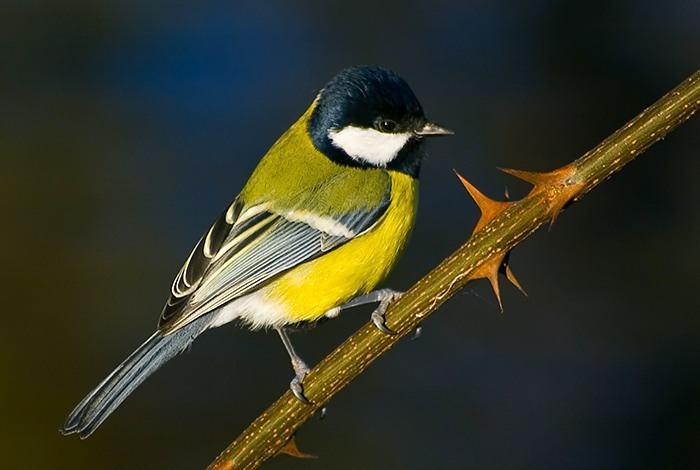 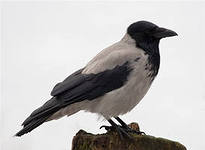 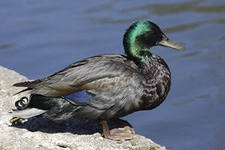 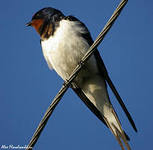 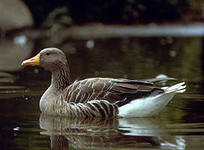 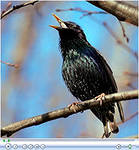 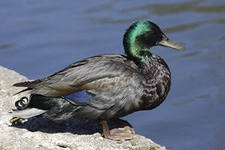 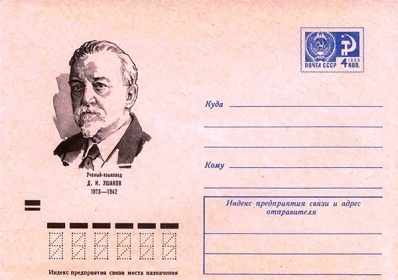 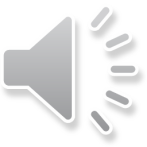 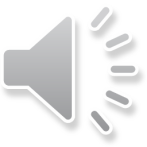